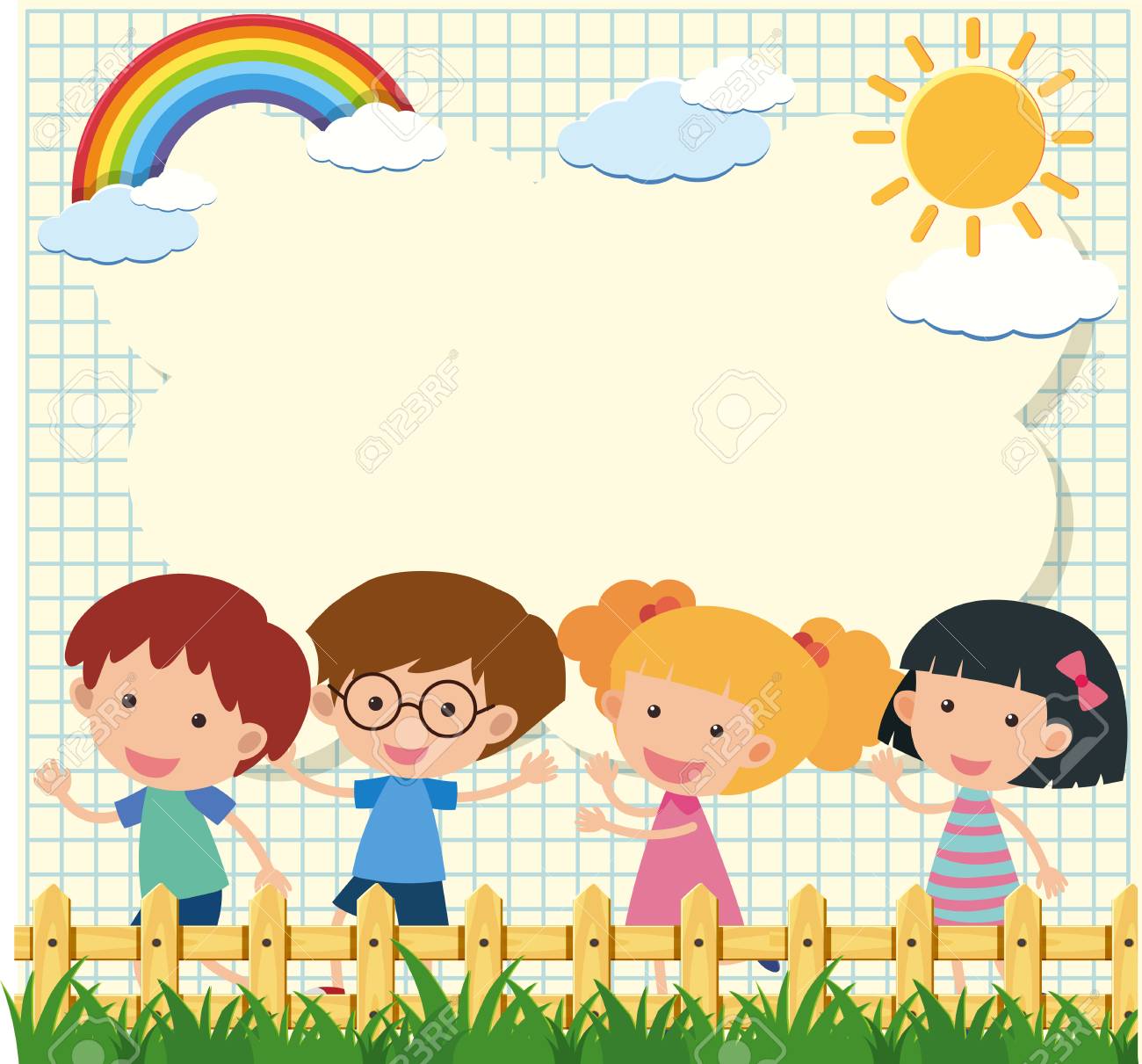 Chào mừng các con đến với tiết nghe viết
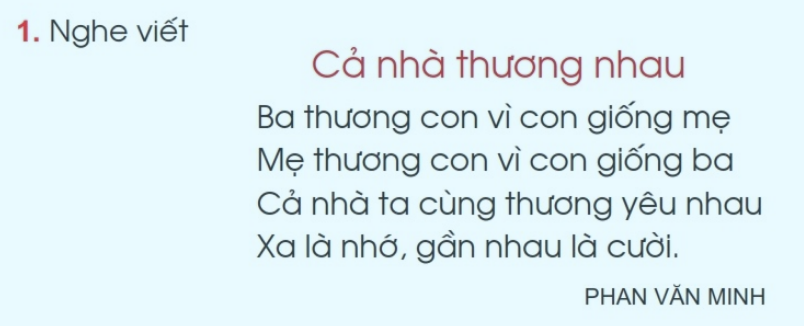 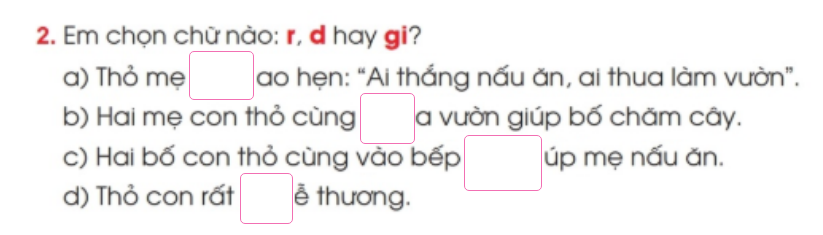 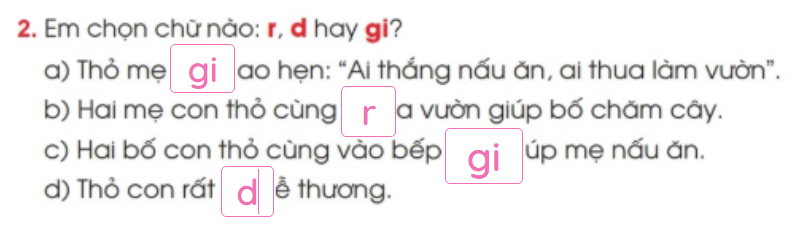 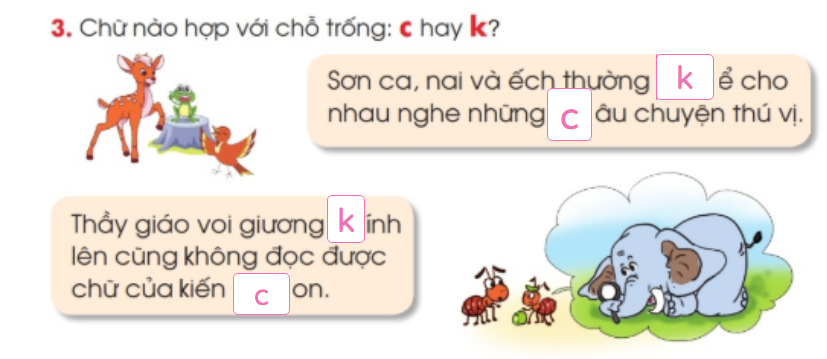 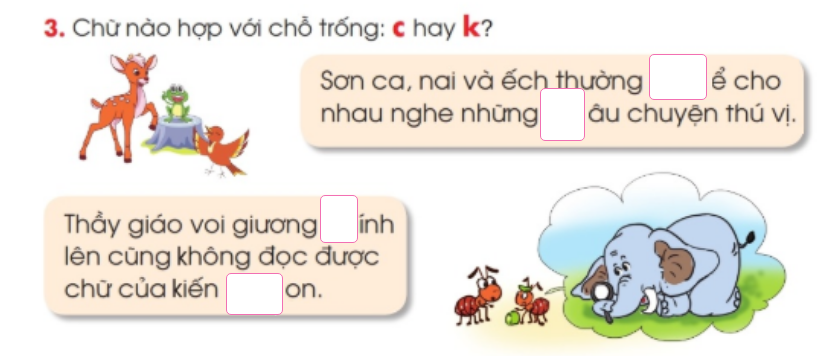 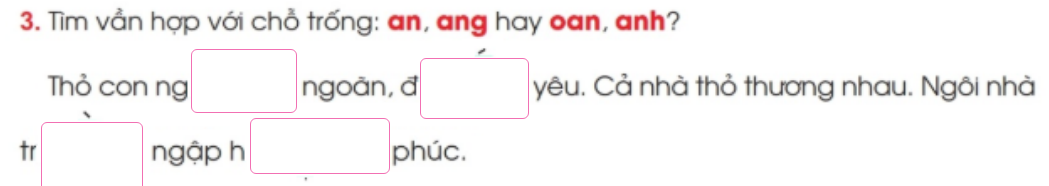 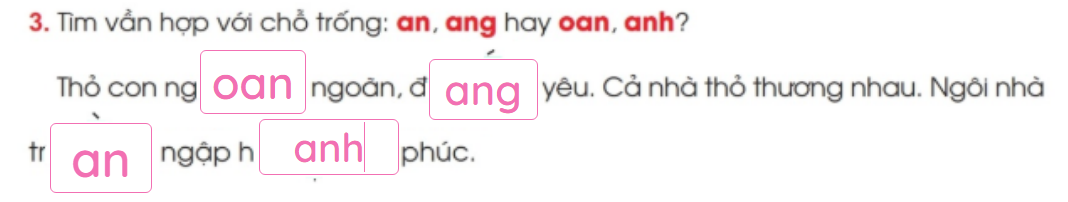 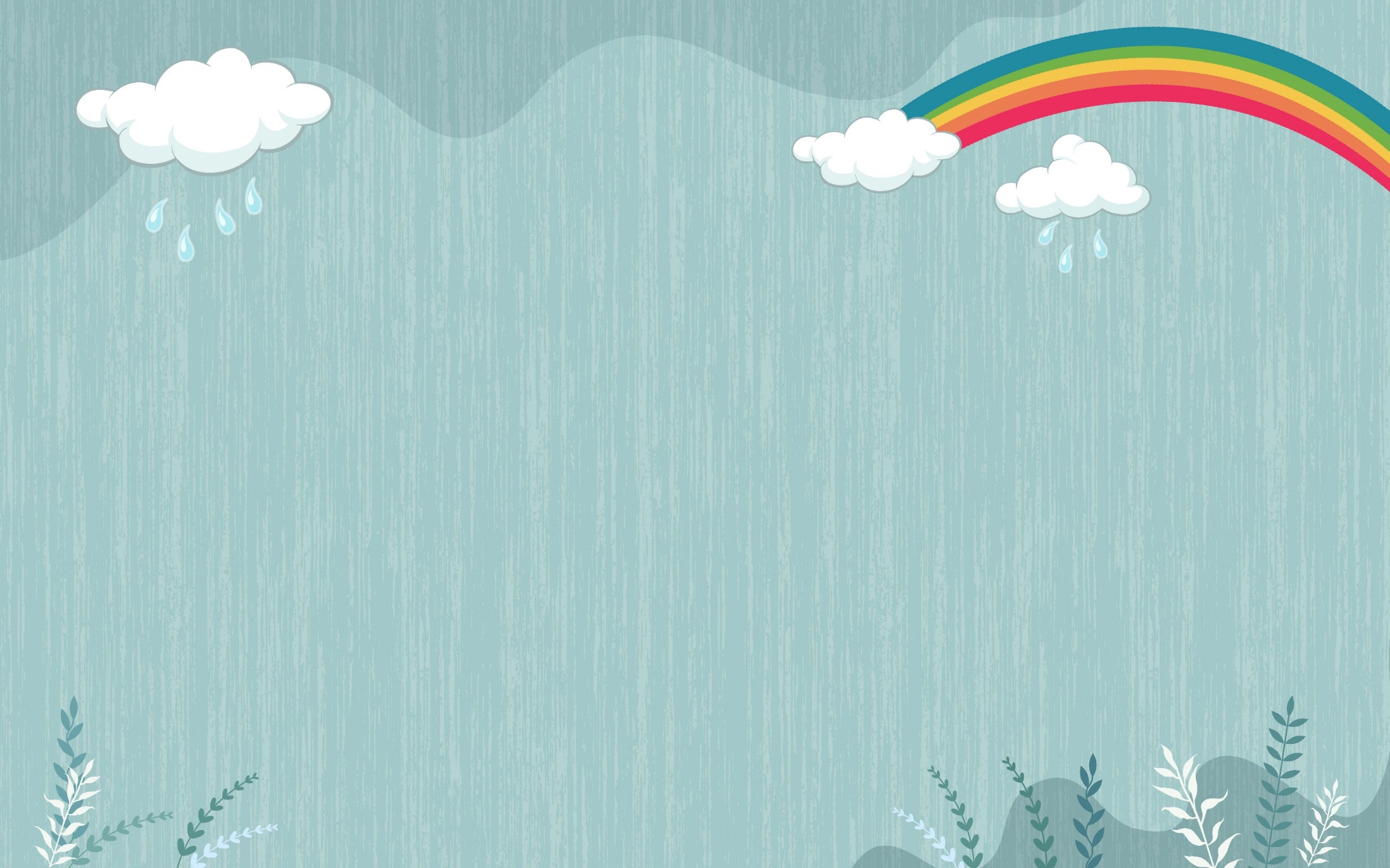 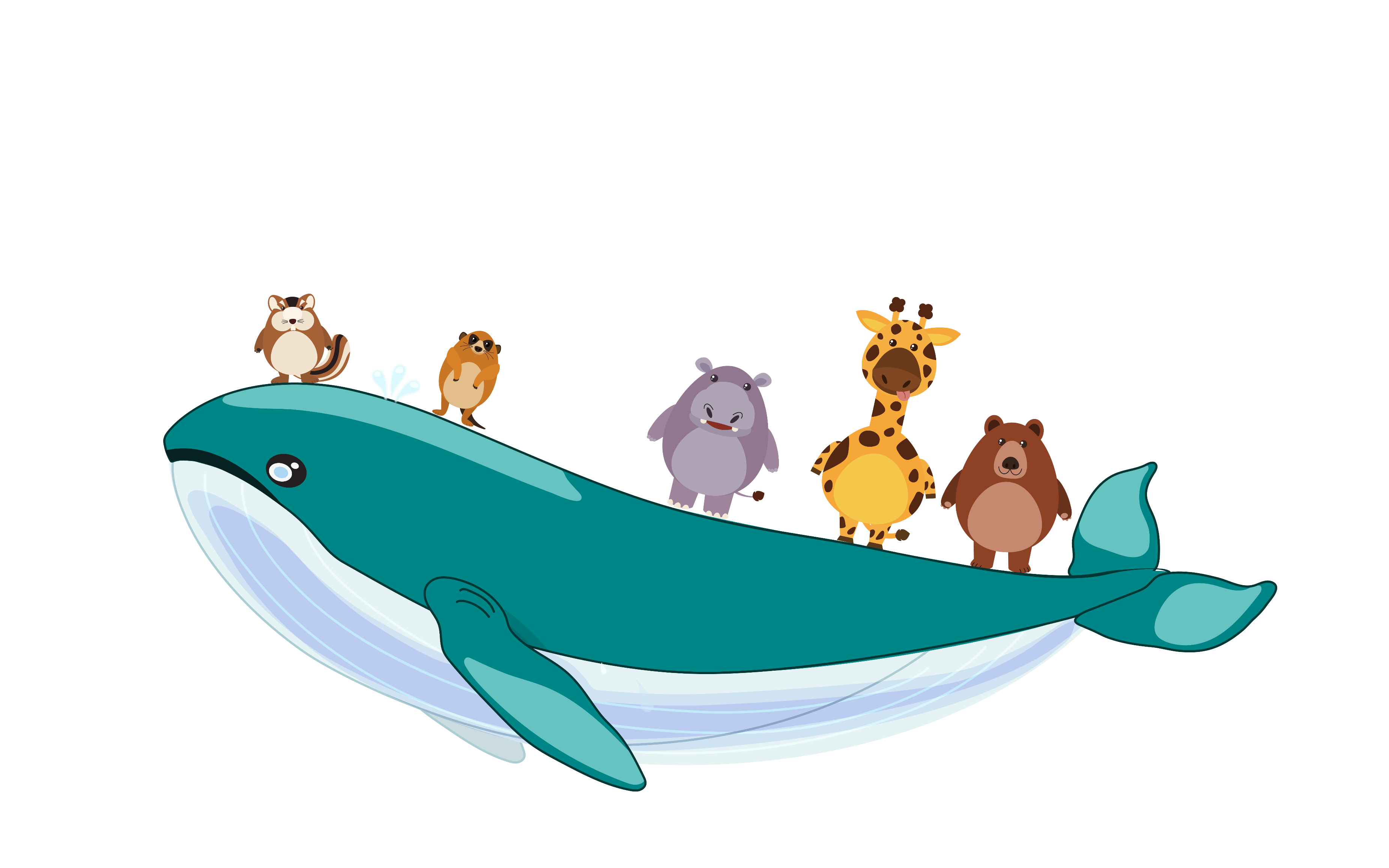 HẸN GẶP LẠI